AQA
AS Level
Computer Science
Paper 2
The processor

Unit 5
Computer organisation and architecture
Objectives
Identify the role and operation of a processor and its major components
Explain the stages of the Fetch-Execute cycle and determine the roles of the various processor registers in facilitating this
Examine factors that affect the performance of a processor
The brain
What functions does the human brain perform?
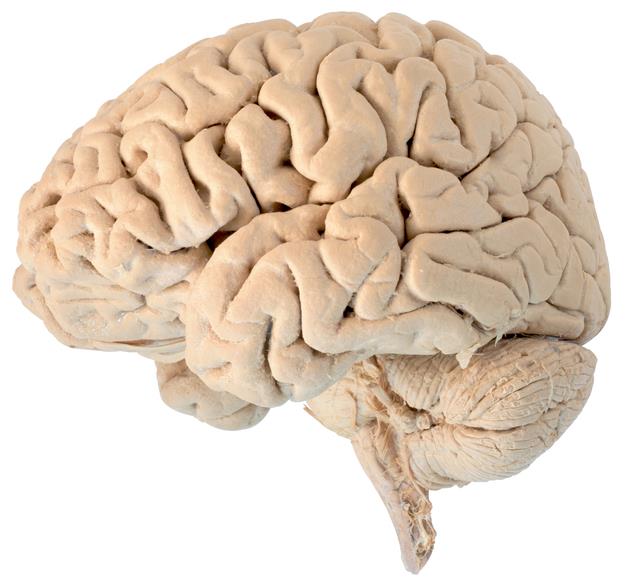 Central Processing Unit (CPU)
Similar to a human brain, (although it cannot think or make decisions for itself) a computer processor controls, calculates and executes instructions
A processor has a number of different components, each with their own role to perform:
Arithmetic-Logic Unit (ALU)
Control Unit
Clock
General purpose registers
Dedicated registers
Arithmetic-Logic Unit (ALU)
The problem solving part of the processor
This component performs arithmetic, logical and shift operations on data
Arithmetic operations: Add, Subtract, Multiply and Divide
Logical operations include: AND, OR, NOT, XOR
Shift operations: Move bits to the left or right within a register
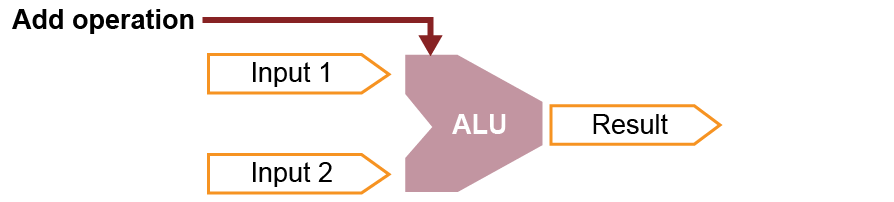 Control unit
The part of the processor that coordinates the activity of all other components
Each Instruction is accepted and decoded
Separate steps such as fetching the address of data, and fetching the data itself from memory, are identified
Each step is synchronised with a regular pulse from the system clock
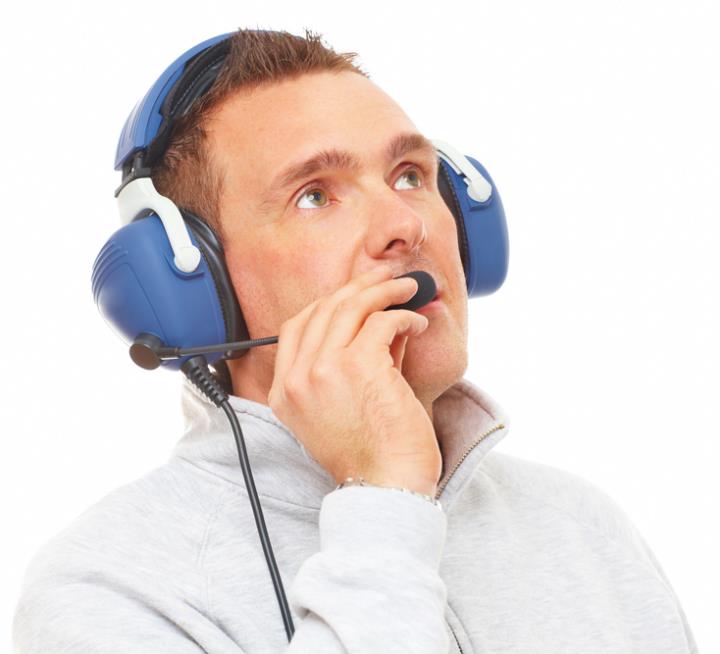 The system clock
A series of regular ON/OFF signals used to synchronise the operations of the processor components
Actions are usually carried out on the rising edge of the clock
Actions each take a fixed number of cycles to complete
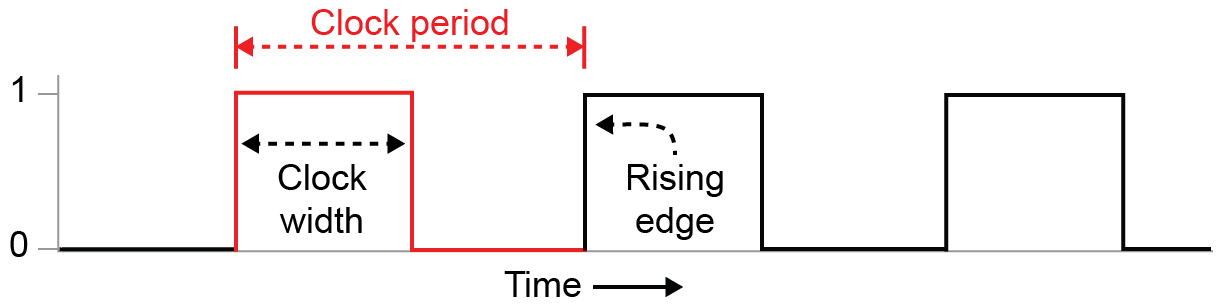 General purpose registers
Results from the ALU need to be stored somewhere
Rather than writing working data back to ‘slow’ memory, processors have several locations of super-fast memory called registers that are used to temporarily store results
The processor is then able to immediately access and re-use these results in subsequent calculations, e.g. Add 2 + 3 + 4
Some processors have a single general purpose register called an Accumulator
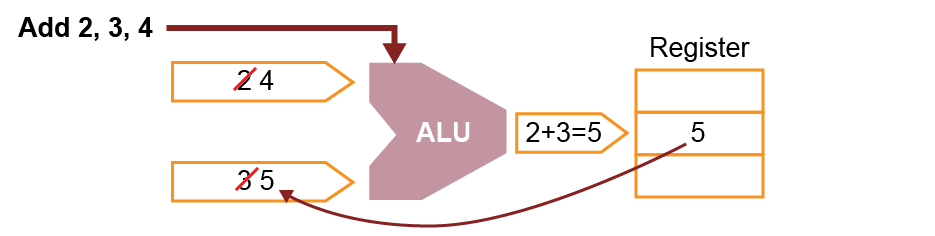 Executing instructions
Carrying out sequences of programming instructions requires many different snippets of information to be held
The processor has to temporarily hold the current instruction being executed
It has to hold the address of the data that it needs, and also the data itself
It has to keep track of the address of the next instruction to be executed
Dedicated registers
The processor uses the following dedicated registers:
Program counter (PC) – holds the memory address of the next instruction to be executed
Current Instruction Register (CIR) – holds the current instruction
Memory Address Register (MAR) - holds the address in memory where the processor is required to fetch or store data from or to
Memory Buffer Register (MBR) – temporarily holds data moving between the processor and main memory
Status register (SR) – holds information about the current state of operations. It is used to set flags (e.g. carry or overflow) or to detect error conditions
The processor
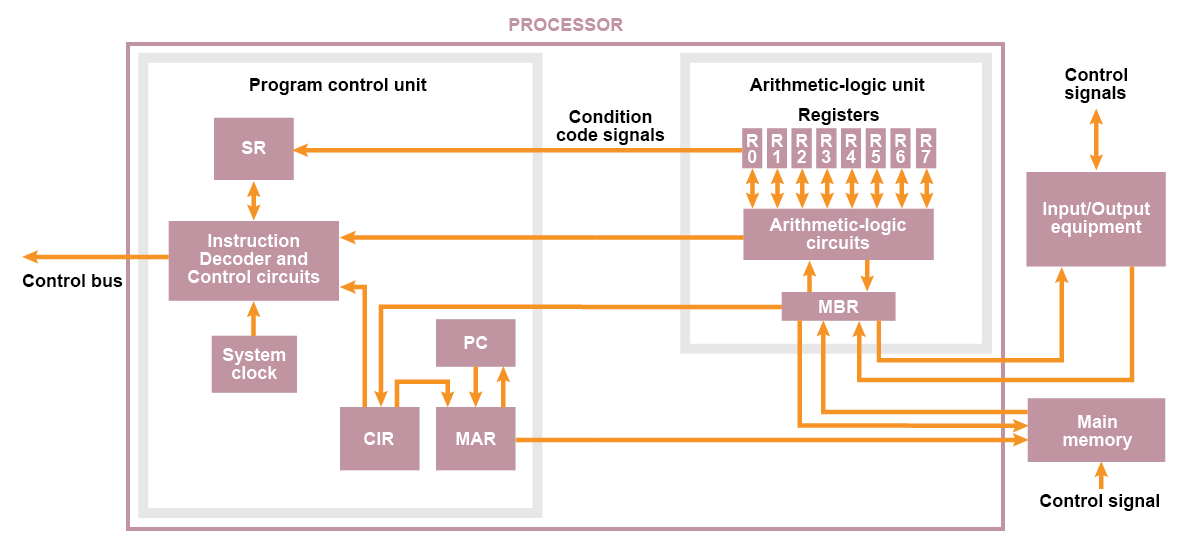 The processor
Complete Task 1 of Worksheet 2A
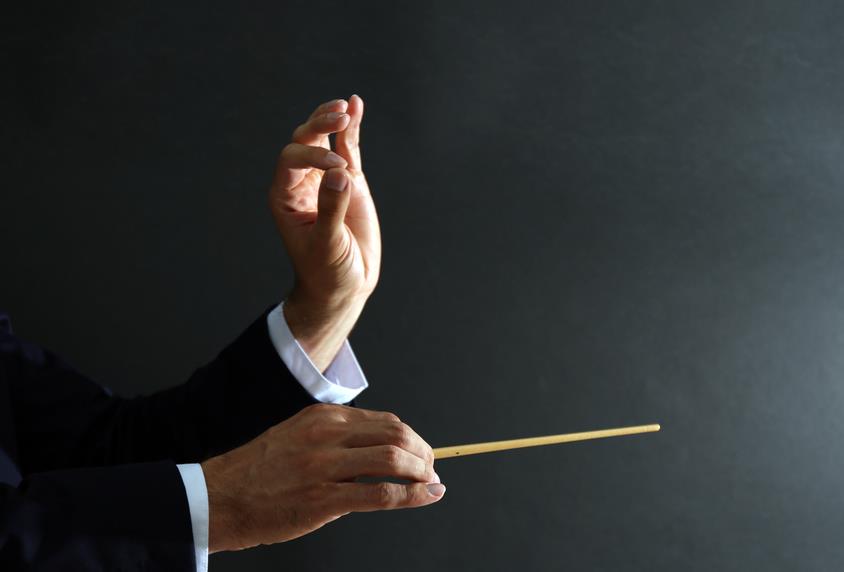 Running programs
The role of the processor is to carry out instructions from programs stored in memory
The Control Unit coordinates components to work together to achieve this in the same way that a conductor controls all the components of an orchestra
Fetch-execute cycle
Processors operate in defined stages that are used to carry out program instructions
The process is repeated over and over again for each instruction in a program
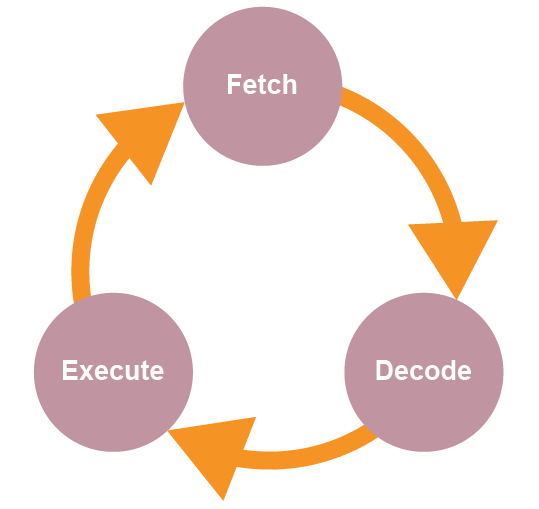 Fetch: (Steps 1 – 4)
The next instruction is fetched from the PC…
What’s next?
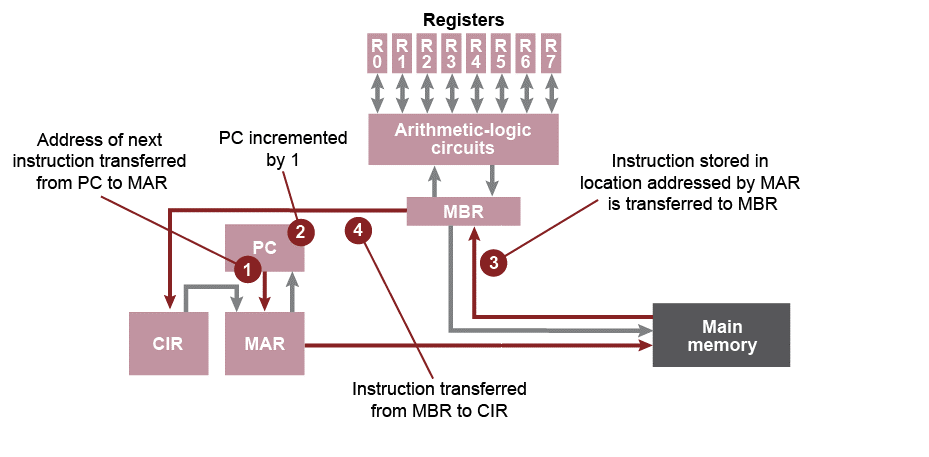 Decode: (Steps 5 – 7)
With the instruction now in the CIR, the Control Unit can work out what needs to be done to carry it out
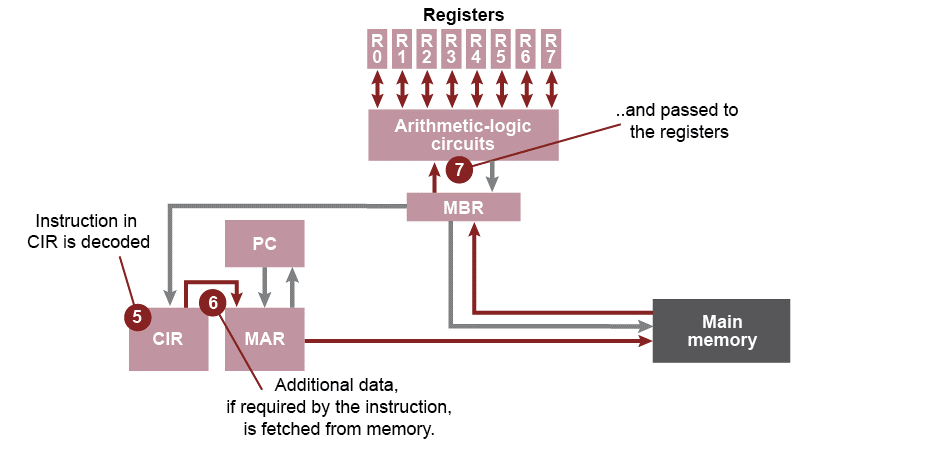 Execute: (Steps 8 – 10)
The registers in the CPU now contain everything that the ALU needs to carry out the instruction
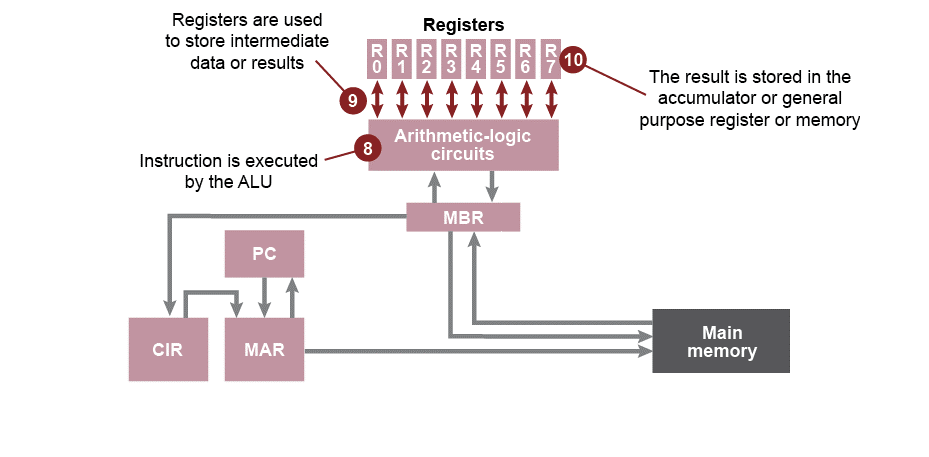 Worksheet 2A
Complete Task 2
Extension task: For a challenge, try Worksheet 2B
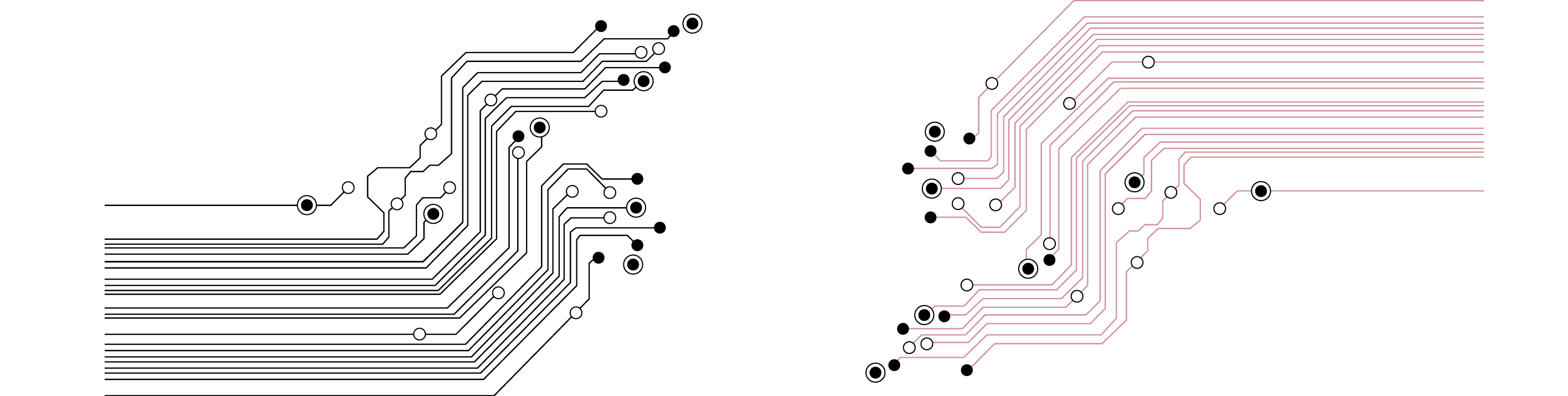 Factors affecting performance
The Fetch-Execute cycle is triggered from the clock pulses of the system clock
The faster the clock speed, the faster a computer can fetch, decode and execute instructions
This clock can change state many billions of times per second
A 4GHz processor would tick 4 Billion times per second
Cache memory
Cache is a small amount of superfast memory that stores data that is frequently used by the processor
Larger and slower than a register, faster and smaller than RAM
Larger amounts of cache memory can improve processing speed
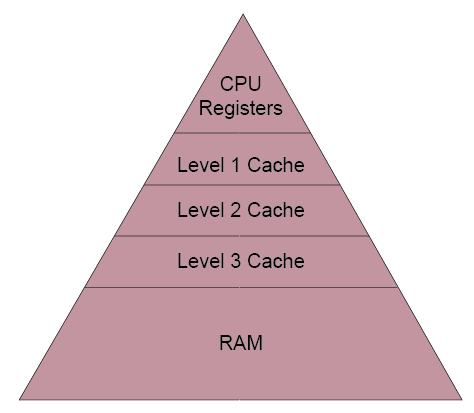 Other factors
There are other factors that influence the performance of a processor:
Number of cores: more processors can be linked together on a single chip allowing more instructions to be executed simultaneously
Word length: the amount of data that the CPU can process simultaneously
Address and data bus width
Plenary
Which computer is theoretically faster? Put the following specifications in descending order of speed:
A 4GHz quad core processor, 2MB cache, 32-bit word length
A 4.5GHz processor, 2MB cache, 32-bit word length
A 4GHz quad core processor, 4MB cache, 32-bit word length
A 4GHz quad core processor, 2MB cache, 16-bit word length
A 5GHz quad core processor, 2MB cache, 32-bit word length